Створення ігрового проєкту в Скретч
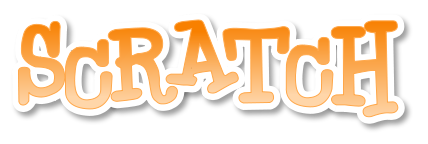 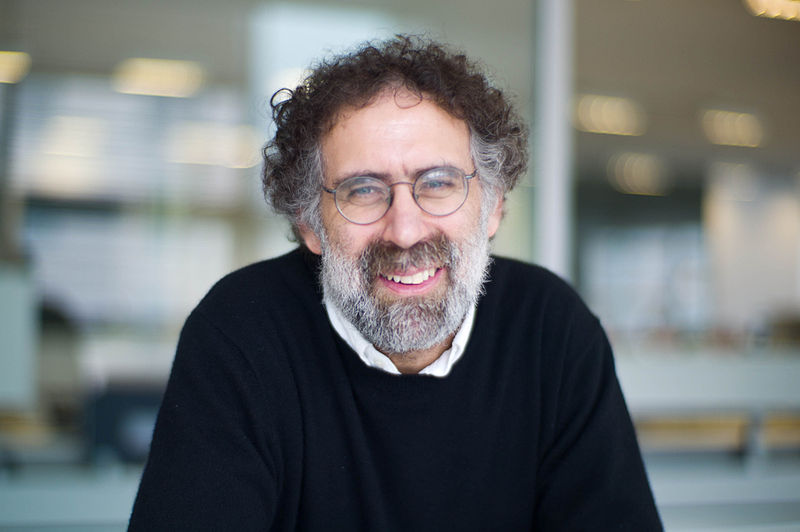 Алгоритм творчого розвитку
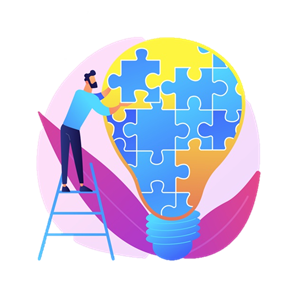 Мітчел Резнік, автор програми Скретч, склав алгоритм творчого розвитку, де використав метафору спіралі, кожен виток якої складається з 5 кроків
підготувала вчитель інформатики Заєць Л. С.
Обміркуй
Уяви
Алгоритм творчого розвитку
Поділись
Уяви
Пограй
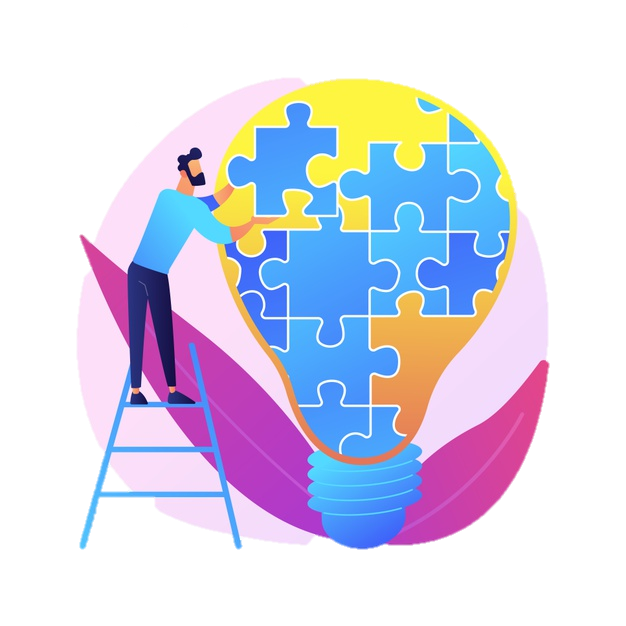 Створи
підготувала вчитель інформатики Заєць Л. С.
Уяви, що саме ти хочеш зробити та отримати в результаті.
 Створи проєкт згідно зі своїм уявленням.
Випробуй його, щоб перевірити, щоб перевірити, чи все вийшло так, як ти замислив.
Поділись результатами своєї діяльності з іншими, щоб довідатися, як люди оцінюють твою роботу. 
Обміркуй та обговори з однодумцями, чи все в проєкті було зроблено правильно, чи, можливо, у ньому щось потрібно змінити, спростити, покращити. Цей крок зазвичай надихає на нові ідеї та проєкти.
Алгоритм творчого розвитку
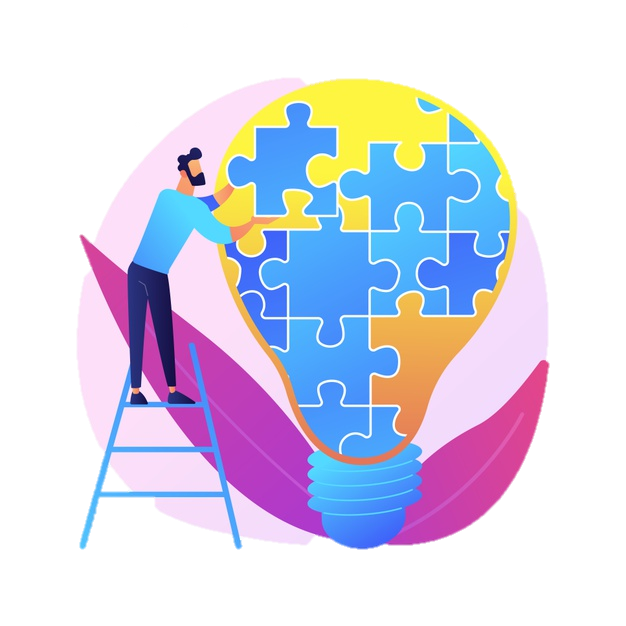 підготувала вчитель інформатики Заєць Л. С.
Етапи створення Скретч проєкту
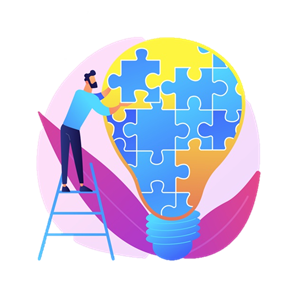 підготувала вчитель інформатики Заєць Л. С.
Проєкт-програма Скретч являє собою ланцюжок подій (П), що запускають скрипти об’єктів (СО):
Уяви свій проєкт
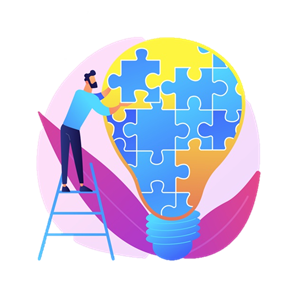 підготувала вчитель інформатики Заєць Л. С.
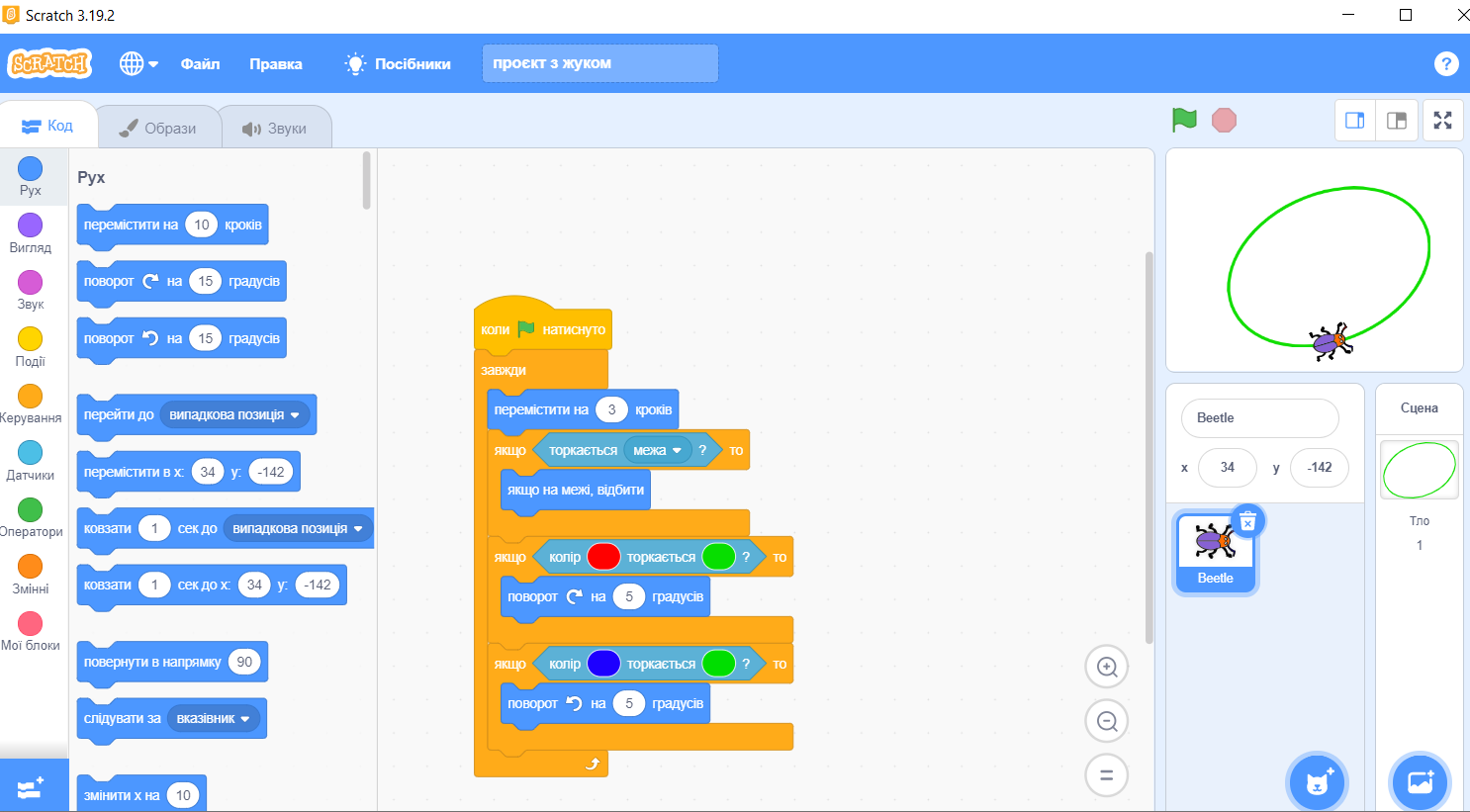 Створи свій проєкт
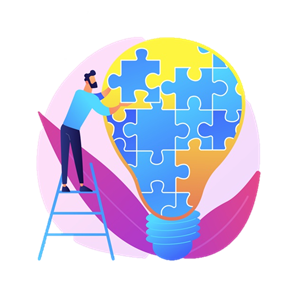 підготувала вчитель інформатики Заєць Л. С.
Змінення розмірів вікна перегляду проєктів
Випробуй програму
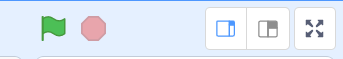 Кнопки запуску і зупинення проєкту
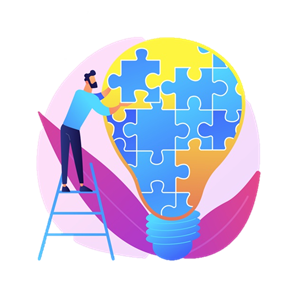 Трапляється, що програма працює не так, як було замислено. Знайти проблему  допомагає покрокове виконання команд.
підготувала вчитель інформатики Заєць Л. С.
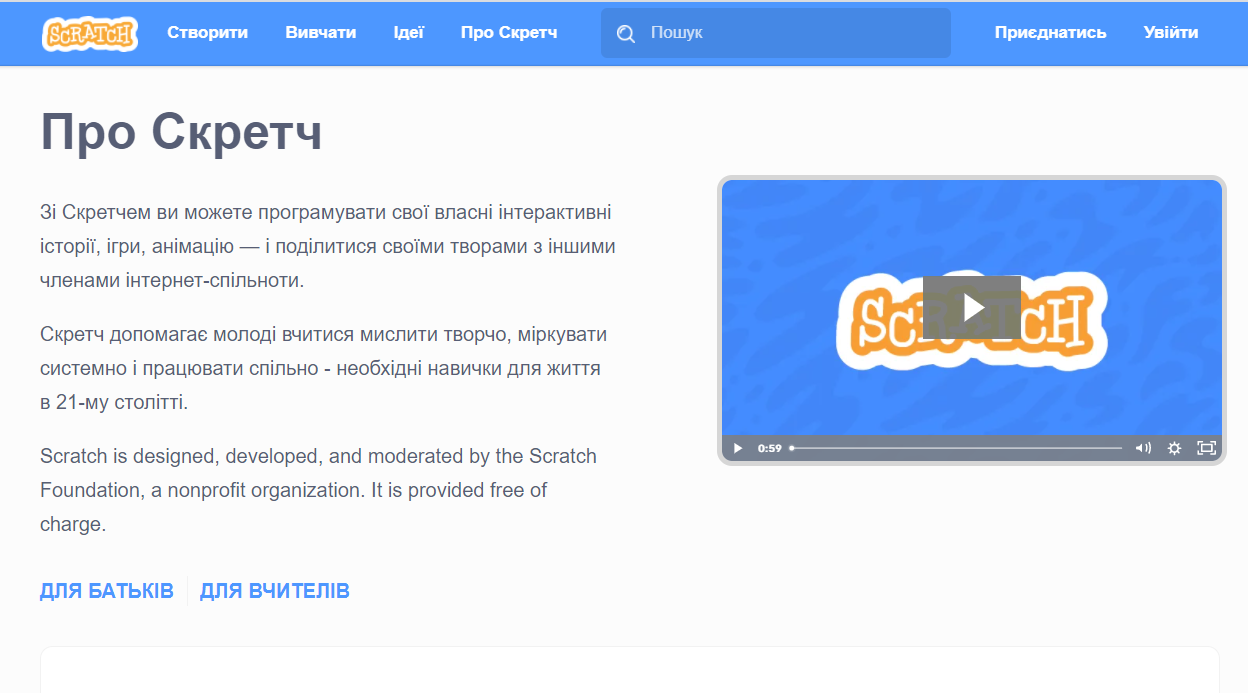 Поділись результатами
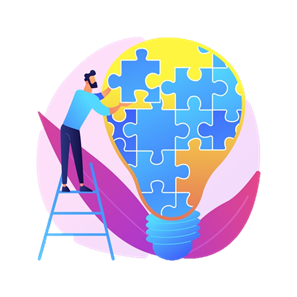 https://scratch.mit.edu/mystuff/#projects
підготувала вчитель інформатики Заєць Л. С.
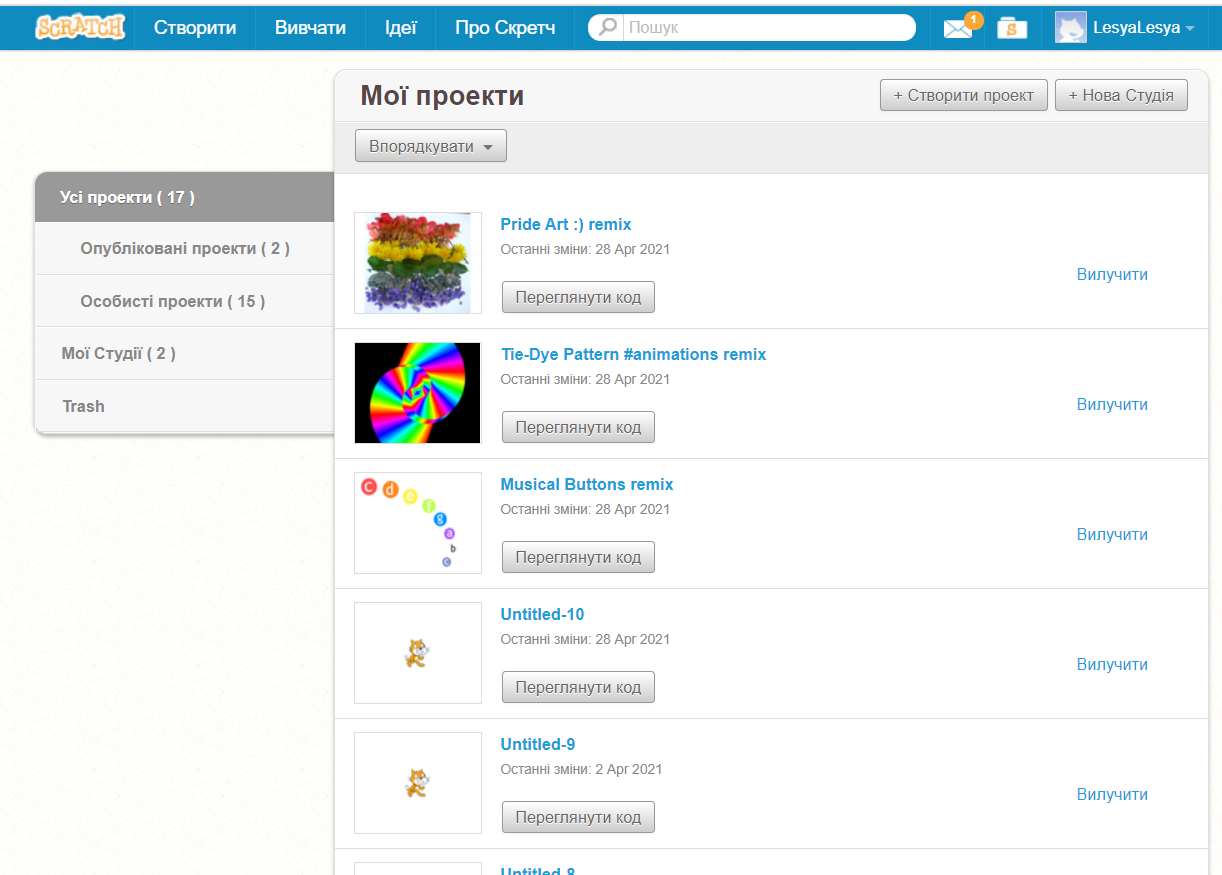 Обміркуй та обговори  свій проєкт
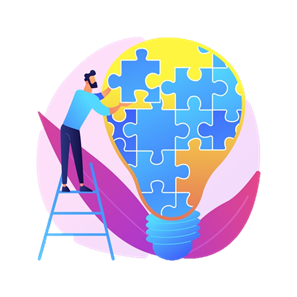 https://scratch.mit.edu/mystuff/#projects
підготувала вчитель інформатики Заєць Л. С.
Створення ігрового проєкту
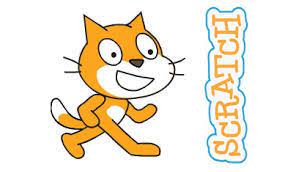 підготувала вчитель інформатики Заєць Л. С.
Графіка     +    Рух=    Анімація
ЯК?
ХТО?
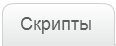 Спрайти
+
   


   Образи
Скрипти
(програми, алгоритми)
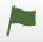 Запуск 
скриптів
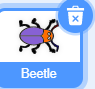 Команди:
Зупинка
скриптов
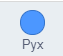 Матеріал сайту http://scratch.aelit.net/
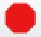 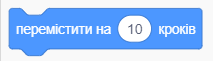 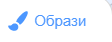 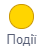 ДЕ?
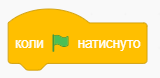 Сцени
+



Тло
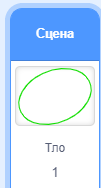 СЦЕНАРІЙ
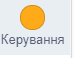 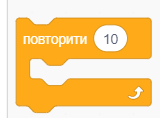 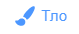 Елементи інтерактивності в Скретч
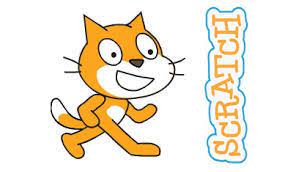 Інтерактивність (від англ. Interaction — «взаємодія») — поняття, яке розкриває характер і ступінь взаємодії між об'єктами.
підготувала вчитель інформатики Заєць Л. С.
Анімація  + Інтеактивність=   Гра
Елементи анімації
ЯК?
ХТО?
Скрипти
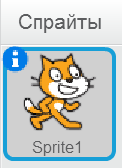 Спрайти
+
   
   Образи
Команди:
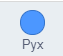 Матеріал сайту http://scratch.aelit.net/
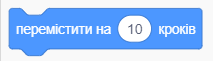 Спрайти (інші)
+
   Образи
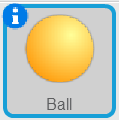 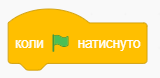 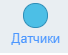 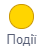 З КИМ?
Сцени
+
Тло
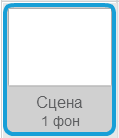 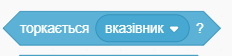 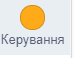 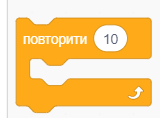 СЦЕНАРіЙ ГРИ
Користувач
Написати сценарій (Хто? Де? Як?) І алгоритм своєї улюбленої гри. 
Які в неї елементи інтерактивності (Хто? З ким? Як?)?
Придумати свою гру і описати її сценарій.
Подумати, які команди необхідно використовувати для реалізації інтерактивності своєї гри
Завдання
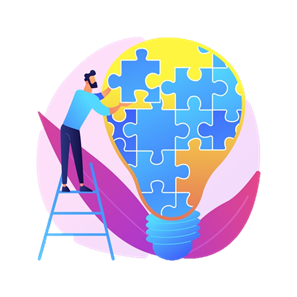 підготувала вчитель інформатики Заєць Л. С.
Бочкала О. Є. Скретч: програмування для всіх: Навч. посіб. для загальноосвіт. навч. закл. / О. Є. Бочкала. — К.: Видавнича група BHV, 2012. — 128 с.: іл.
Програмуємо в Скретч: ігри, анімація, діалоги: посібник / Г. Громко, Г. Проценко. За наук. ред. канд. фіз.- мат. наук В. Лапінського. — К.: Шкільний світ, 2011. — 112 с. — (Бібліотека «Шкільного світу»).
Сайт «ЛАБОРАТОРИЯ ИНФОРМАЦИОННЫХ ТЕХНОЛОГИЙ. ПРОГРАММИРОВАНИЕ ИГР И АНИМАЦИИ В SCRATCH. – Режим доступу: http://scratch.aelit.net/
Використані джерела
підготувала вчитель інформатики Заєць Л. С.